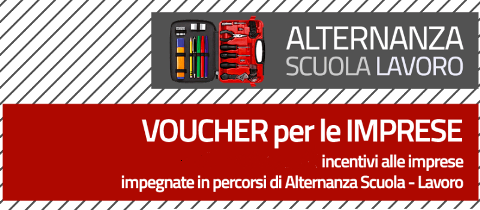 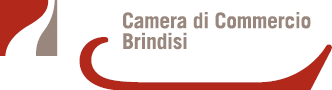 Bando per la concessione di voucher per percorsi di alternanza scuola lavoro a beneficio di Micro Piccole e Medie Imprese del territorio di competenza della Camera di Commercio di Brindisi
Le finalità e gli obiettivi
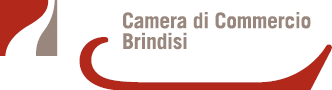 Favorire la co-progettazione  scuole – imprese per percorsi di Alternanza Scuola Lavoro di qualità e per incentivare l’inserimento di giovani studenti in percorsi di Alternanza Scuola Lavoro (ASL);
Sostenere il coinvolgimento delle imprese nei percorsi di Alternanza Scuola Lavoro e facilitare l’iscrizione delle imprese nel RASL (Registro dell’Alternanza Scuola Lavoro);
Assicurare la formazione dei tutor aziendali che assistono gli studenti impegnati in Alternanza Scuola Lavoro
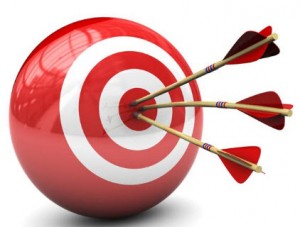 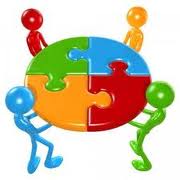 La dotazione finanziaria e la tipologia di aiuto
Le risorse per i voucher messe a disposizione dal bando dalla Camera di commercio di Brindisi sono pari a   59.000,00 euro per l’anno 2017.
Questo tipo di agevolazione non risulta assoggettabile al regime degli Aiuti di Stato, poiché le imprese che lo percepiscono svolgono un ruolo sociale a favore degli studenti, ricevendo fondi pubblici non direttamente per le proprie attività economiche, ma per favorire il raccordo tra scuola e mondo del lavoro.
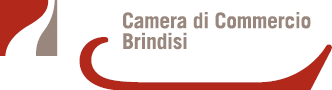 I soggetti beneficiari e i requisiti
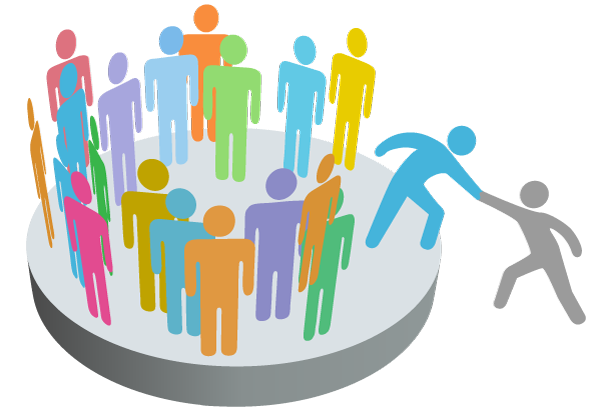 La domanda per richiedere il voucher può essere presentata dalle MICRO PICCOLE E MEDIE IMPRESE, così come definite dall’allegato I al Reg.Ue n. 651/2014; 
Le imprese devono avere sede legale e/o unità operativa nella provincia di Brindisi, essere iscritte al Registro delle Imprese e attive, in regola con il pagamento del diritto annuale e il Durc, essere iscritte o aver presentato apposita delega al Conservatore per l’iscrizione d’ufficio al RASL (iscrizione gratuita).
Gli interventi previsti
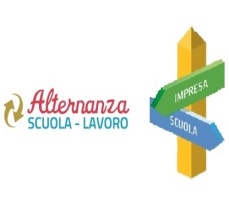 Sono ammesse alle agevolazioni le attività previste dalle singole convenzioni stipulate fra impresa ed istituto scolastico per la realizzazione di percorsi di alternanza scuola-lavoro intrapresi da studenti della scuola secondaria di secondo grado presso la sede legale e/o operativa dell’impresa sita nella provincia di Brindisi.
I percorsi, dovranno essere realizzati a partire dal 25.03.2017 e fino al 31.08.2018. Ciascun studente dovrà effettuare un periodo minimo di 60 ore di alternanza scuola-lavoro presso l’impresa ospitante.
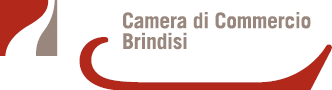 La domanda
Le domande devono essere presentate 
      dalle ore 8,00 del 11 dicembre 2017 alle ore 20,00 del 31 agosto 2018.
La documentazione da produrre  è la seguente:
	- fotocopia di un documento di identità del titolare/legale               rappresentante firmatario della domanda di voucher (in caso di firma autografa);
      - copia della/e convenzione/i stipulata/e tra l’Istituto    scolastico e l’impresa ospitante.
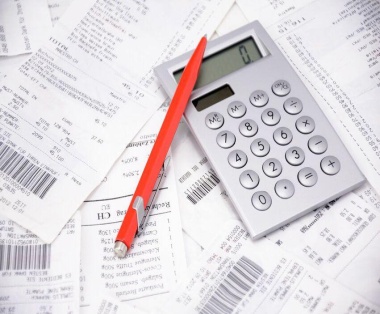 I contributi
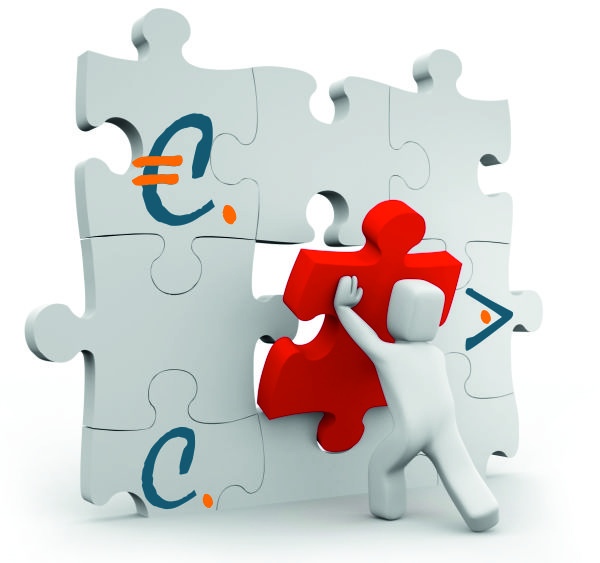 L’agevolazione prevede il riconoscimento di un voucher a fondo perduto a favore dell’impresa ospitante per un importo massimo pari a €. 1.200,00, modulato come segue:
€ . 400,00 per la realizzazione da 1 a 2 percorsi individuali di ASL;
€. 600,00 per la realizzazione da 3 a 4 percorsi individuali di ASL;
€. 200,00 per ogni ulteriore percorso di ASL, dal 5° in poi, fermo restando il limite max pari a €. 1.200,00.
Nel caso di inserimento in azienda di studente diversamente abile, la cui inabilità è certificata ai sensi della legge 104/92, ai precedenti importi saranno riconosciuti ulteriori €. 150,00 pro-capite.
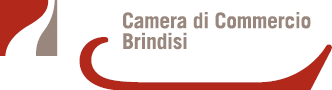 Altri contributi
A favore delle Imprese in possesso del rating di legalità sono riconosciute le seguenti uteriori premialità: 
  possesso di 1 stella di rating – premialità di €. 50,00
  possesso di 2 stelle di rating – premialità di €. 100,00
 possesso di 3 stelle di rating – premialità di €. 150,00
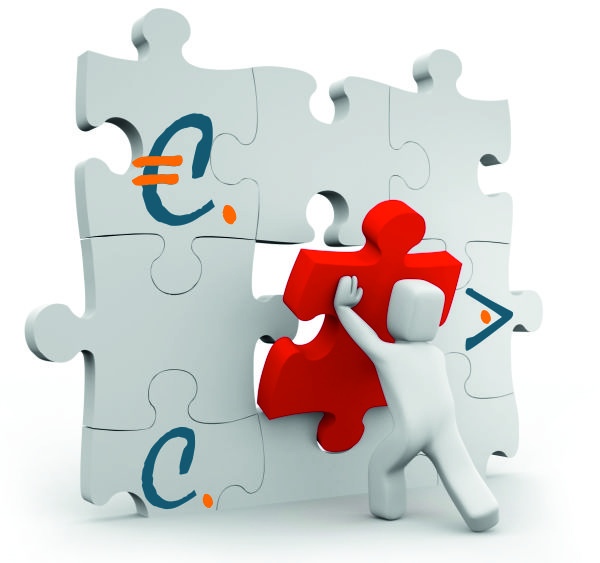 Procedura di valutazione
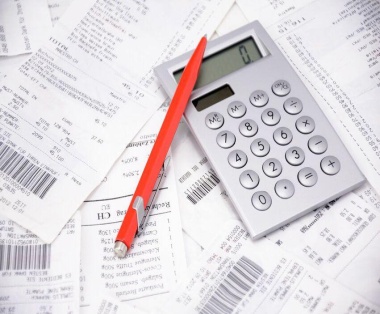 Le domande  di voucher saranno accettate in ordine cronologico di arrivo determinato dalla data e ora di ricevimento della posta elettronica certificata di richiesta del voucher e fino a totale esaurimento della dotazione finanziaria.
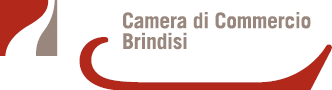 Il bando e  la relativa modulistica da utilizzare a pena di esclusione 
(modulo di domanda, modulo di rendicontazione) saranno disponibili dal giorno 1° dicembre 2017 sul sito istituzionale della Camera di Commercio all’indirizzo http://www.br.camcom.it/alternanza_scuola_lavoro

 GRAZIE PER L’ATTENZIONE



Per informazioni:
Alternanza.scuola.lavoro@br.camcom.it
Tel. 0831/228266/228207/228209/562994